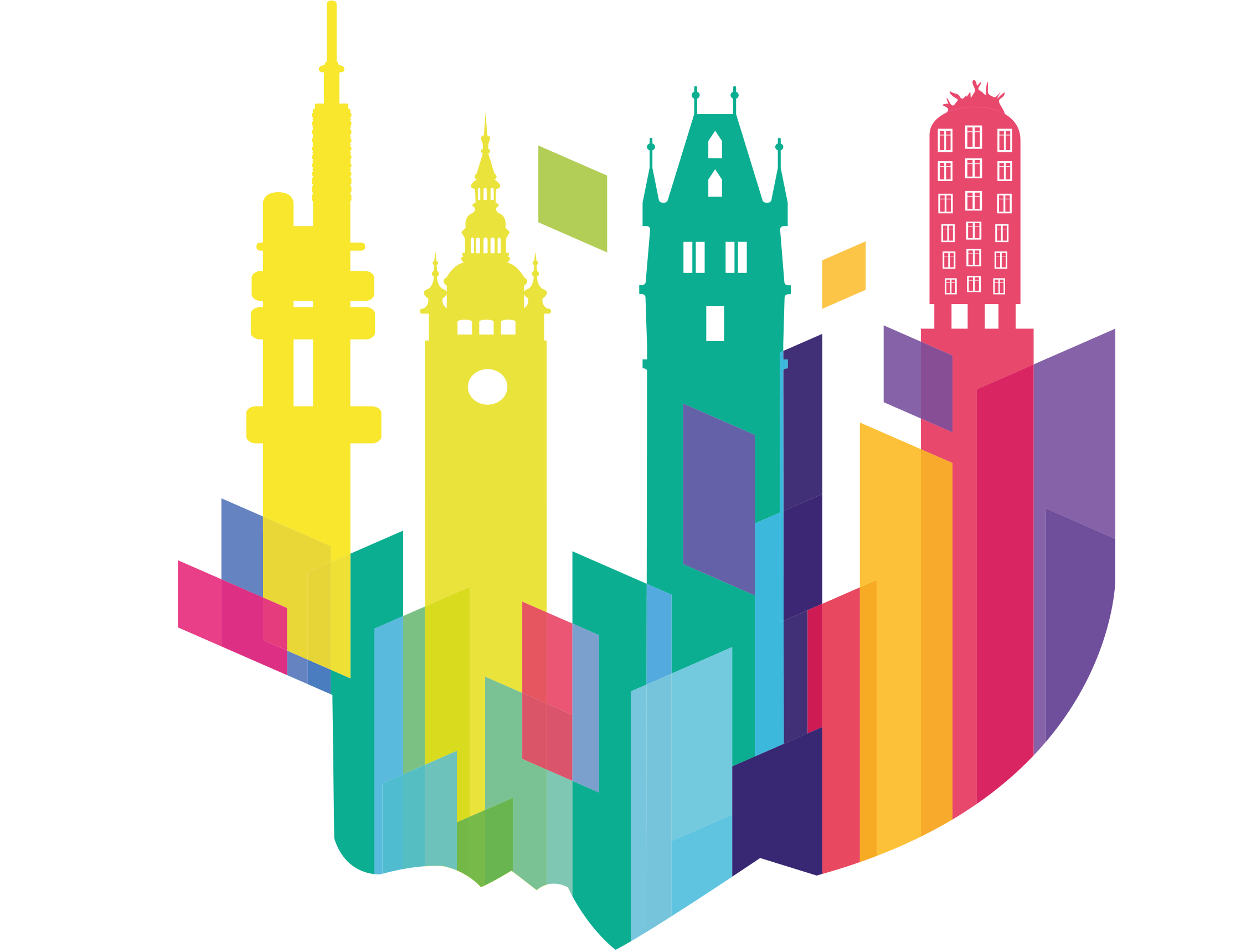 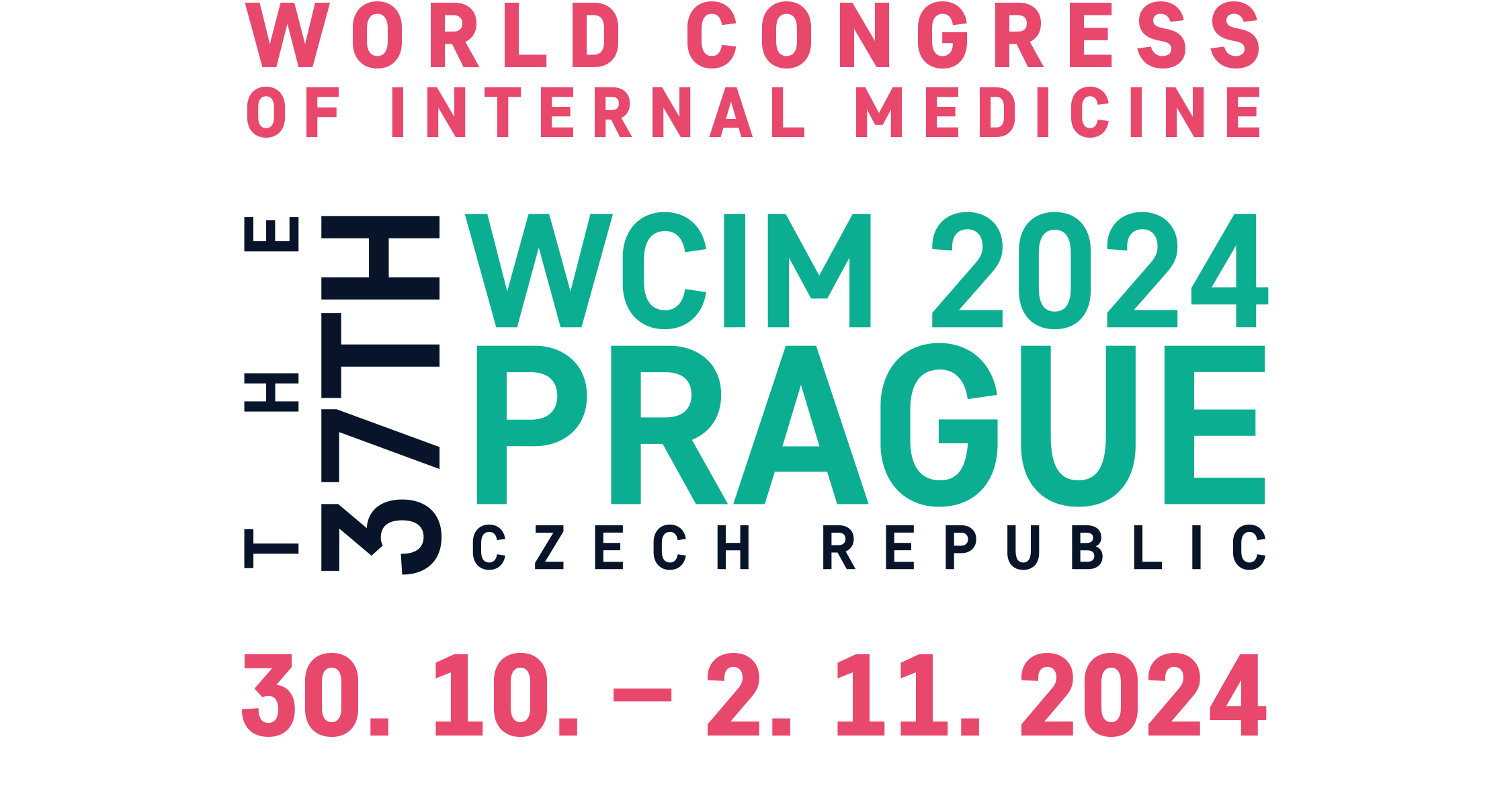 }
REGISTRATION IS OPEN
REGISTER NOW AND SAVE!
EARLY REGISTRATION IS OPEN UNTIL 15 JULY 2024
WWW.WCIM2024.COM